Photo credit: USAID GHSC-PSM project
Market Description for Maternal and Neonatal Health
Ebonyi State
June 16, 2023
Framework and Methodology 

MNH Trends in Ebonyi state

Demand highlights

Supply highlights

MNH market constraints

Healthy MNH Market framework
01
Outline
02
03
04
05
06
2
Approach and framework
Approach to Market Description
Four step process to develop Maternal and Neonatal market
Market system framework guides the market description
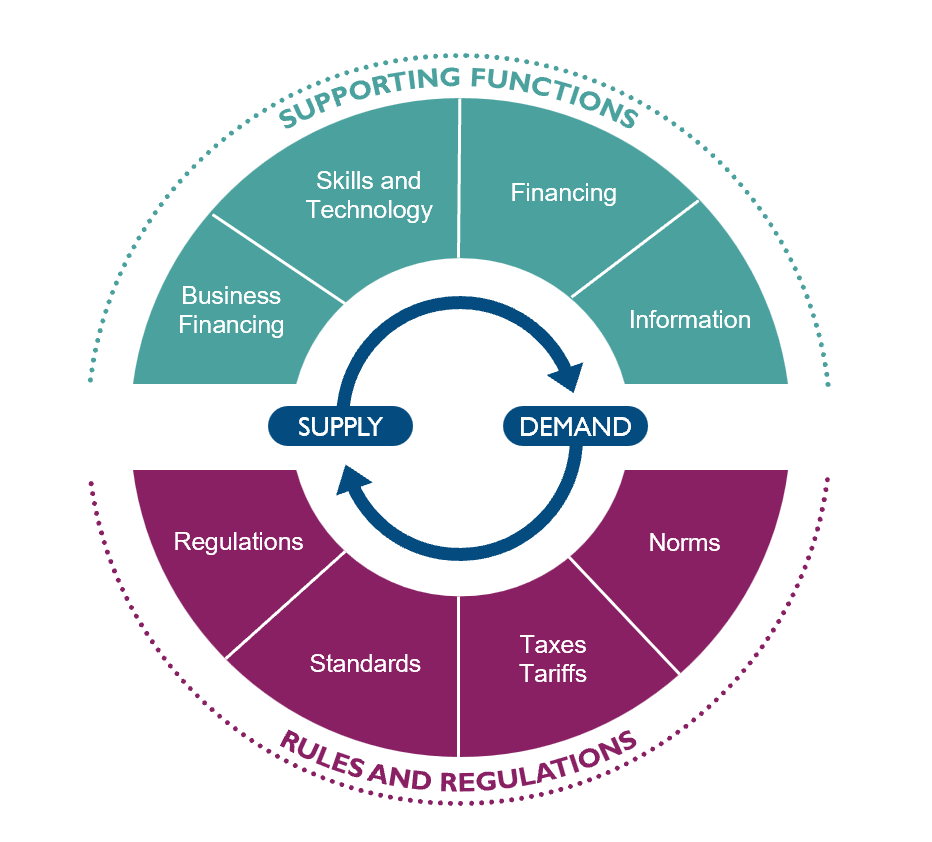 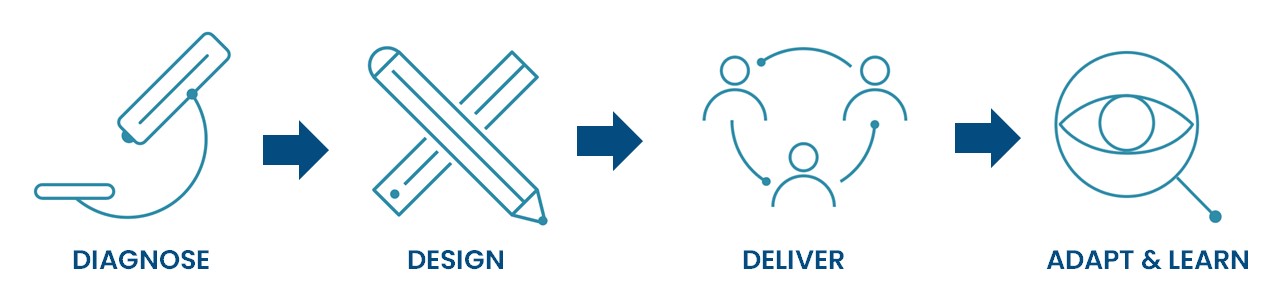 Market description is the first task in DIAGNOSE (e.g. inception phase)
Helps define the problem
Select the ‘right’ market(s)
Identify further data needs for DIAGNOSE
Focuses on describing the market structure first
We followed a four-step approach to conduct this assessment
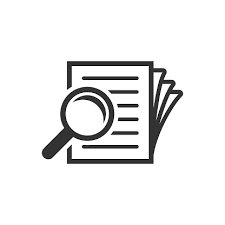 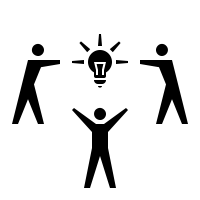 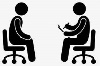 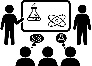 1
2
3
4
Key Informant Interview
Validation Workshop
Co-creation Workshop
Desk Review
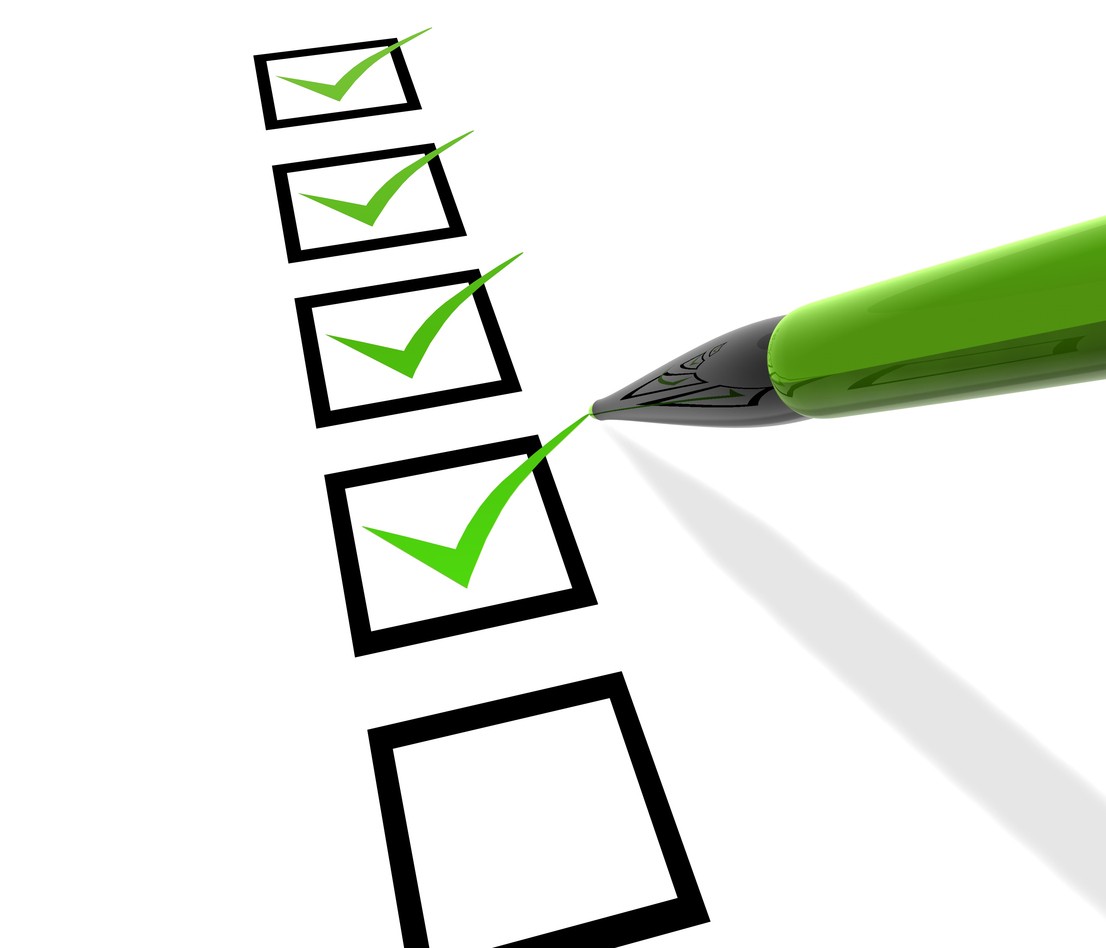 Description
Conducted desk review of relevant documents within the state to understand its  demography, health and economic indicators
Conducted secondary data analysis on survey data to profile disadvantaged population groups
Conducted 33 key informant interviews across the public and private sector
Gathered first-hand perspectives from experts on the challenges affecting the engagement of private sectors in the state to improving maternal and neonatal health
Conducted one validation workshop to verify findings from the desk reviews and interviews as well as align on the root causes of the issues and proposed solutions
Conducted a workshop with critical stakeholders including the USAID mission to develop interventions to address the root causes of the market failure
SOURCE: Solina analysis
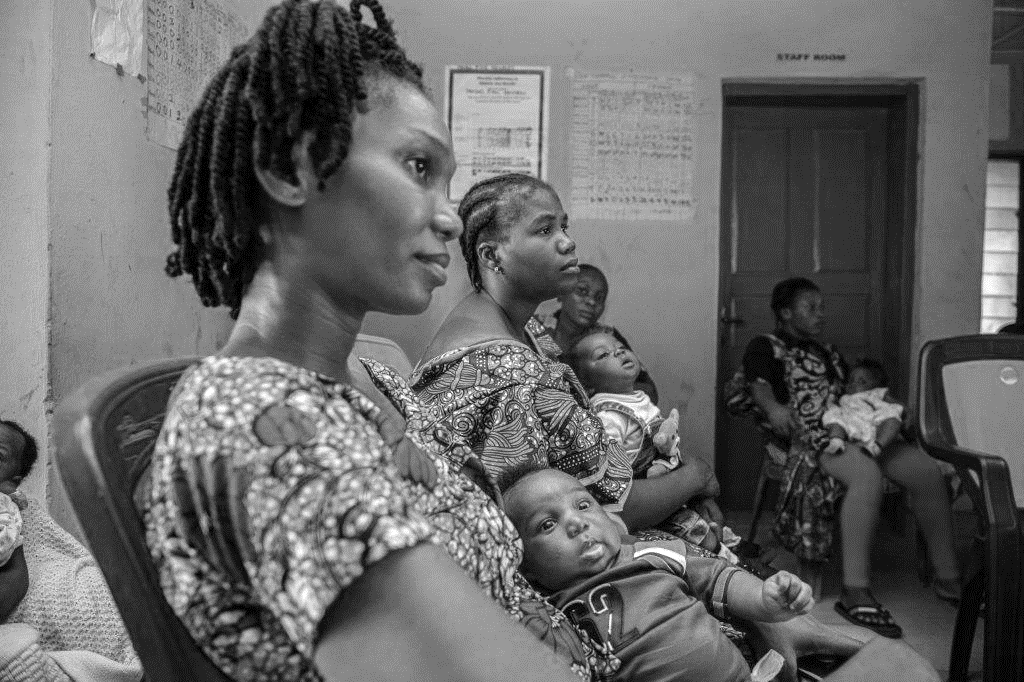 Maternal and Newborn Health Indices in Ebonyi
5
Photo credit: USAID GHSC-PSM project
Maternal and Newborn Health Indices – State background
Ebonyi is a mostly rural state, with a large youth population, and significant percentage of population below the poverty line
Ebonyi State Profile
Total Population1
3,490,383
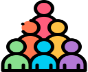 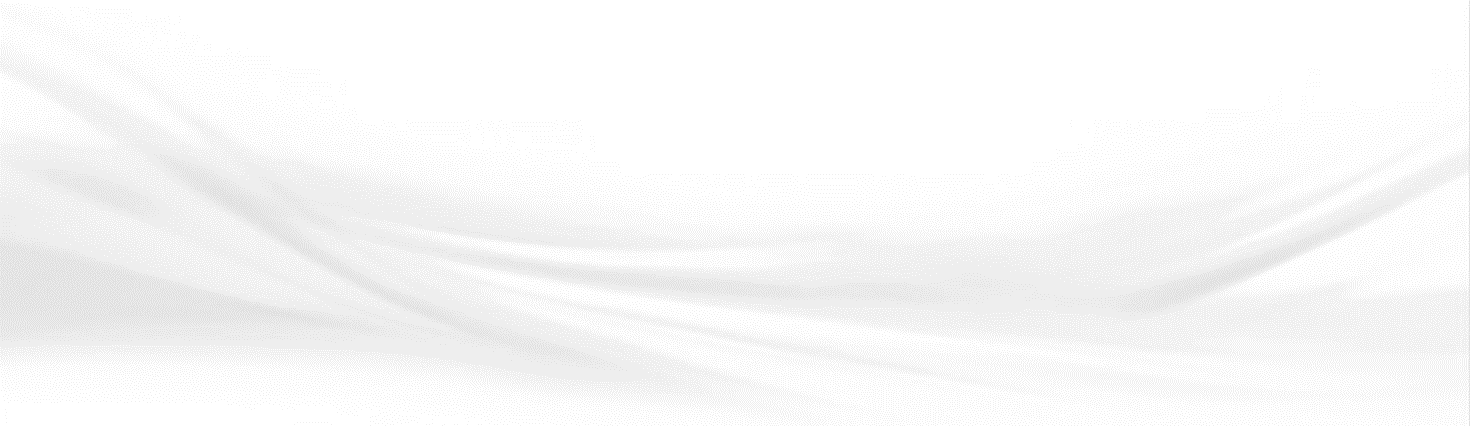 % young/old2
40% below 15yrs
Izzi
Ohaukwu
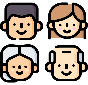 Ebonyi
Population key
Ishielu
Ezza
North
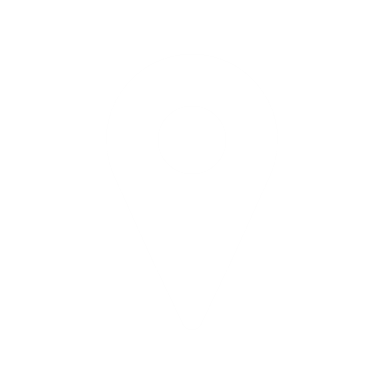 Abakaliki
% Literacy rate2
(Female) 54.6%
(Male) 82.4%
Onicha
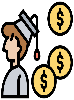 Ezza
 South
Ikwo
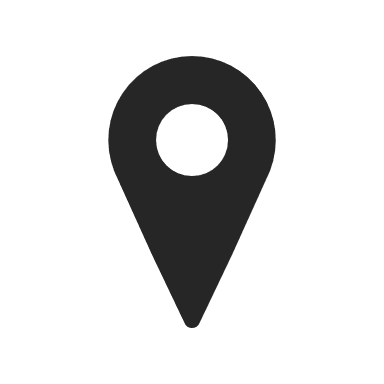 State capital
Ohaozara
Afikpo
North
Ivo
Afikpo
South
GDP (total)2
$2.9billion
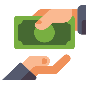 Poverty rate3
79.76%
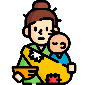 % Urban/rural4
(Urban) 25%
(Rural) 75%
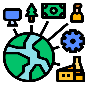 > 300,000
200,000 – 300,000
< 200,000
Ebonyi is a predominately rural state (75% compared to 25%) creating barriers to access
A significant portion (~80%) of the population lives in poverty making private investment in expanding services challenging without adequate incentives 
Low female literacy rates also result in knowledge barriers about health and influence care-seeking behaviors
Source: Team analysis, 1 City population, 2 Statista,3 NATIONAL BUREAU OF STATISTIC (Poverty and Inequality In Nigeria – 2019) 4 https://www.new.funai.edu.ng/about-ebonyi-state/
Maternal and Newborn Health Indices – Trend in maternal and Newborn health
Ebonyi’s MNH indicators exceed national levels and are approaching Southeast levels; there are concerns with MICS data
Maternal Health
Newborn Health
Data Not Available
NA
MICS1
National
South eastern average
Ebonyi
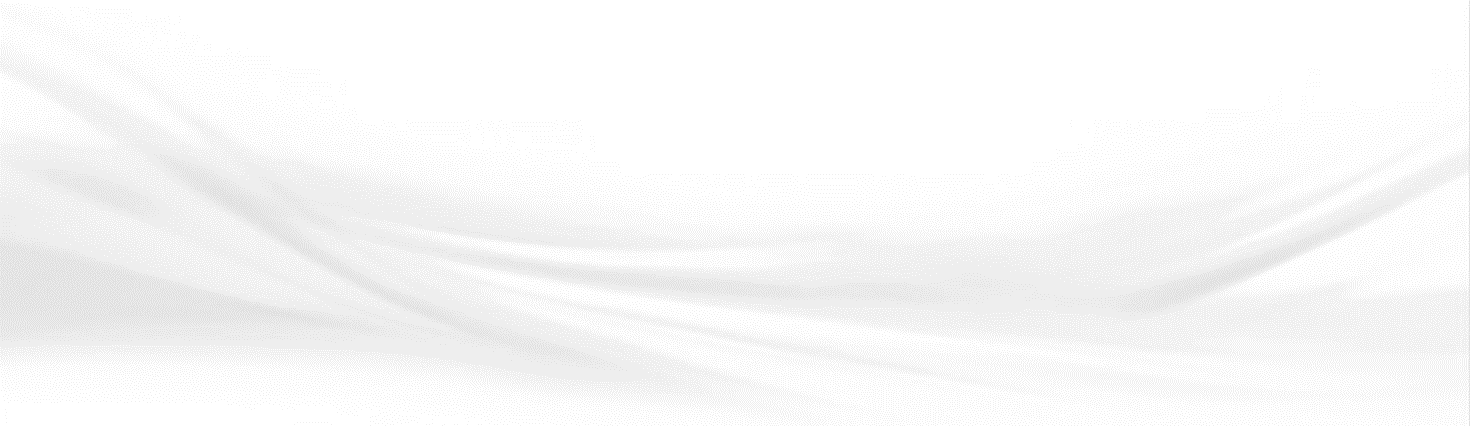 Cord care
Thermal care
ANC 4
PNC- Newborn
ANC: At least 1 visit
SBA
PNC- Mother
97%
95%
96%
93%
94%
92%
91%
88%
87%
88%
87%
78
79%
74%
62%
61%
60%
51%
28%
7%
6%
NDHS2
National
South eastern average
Ebonyi
96%
78%
78%
94%
72%
85%
76%
74%
50%
48%
57%
52%
52%
42%
44%
43%
12%
9%
7%
NA
NA
MICs 2021 survey shows Ebonyi exceeding national level cover rates in all MH indicators and reaching Southeast levels.
Yet the NDHS does not show comparable levels except for at least 1 ANC 1 visit.
MIC survey data presents a challenge in understanding what is happening in MNH indicators for Ebonyi.
Source: Team analysis	1. MICS Reports, 2021     2 NDHS 2018
Maternal and Newborn Health Indices – Trend in maternal and Newborn health
MICS and NDHS show Ebonyi has experienced improvement in the use of MN services in the last decade; there are concerns with MICS data
Maternal Health
Newborn Health
Data Not Available
NA
2011
2016
2021
MICS1
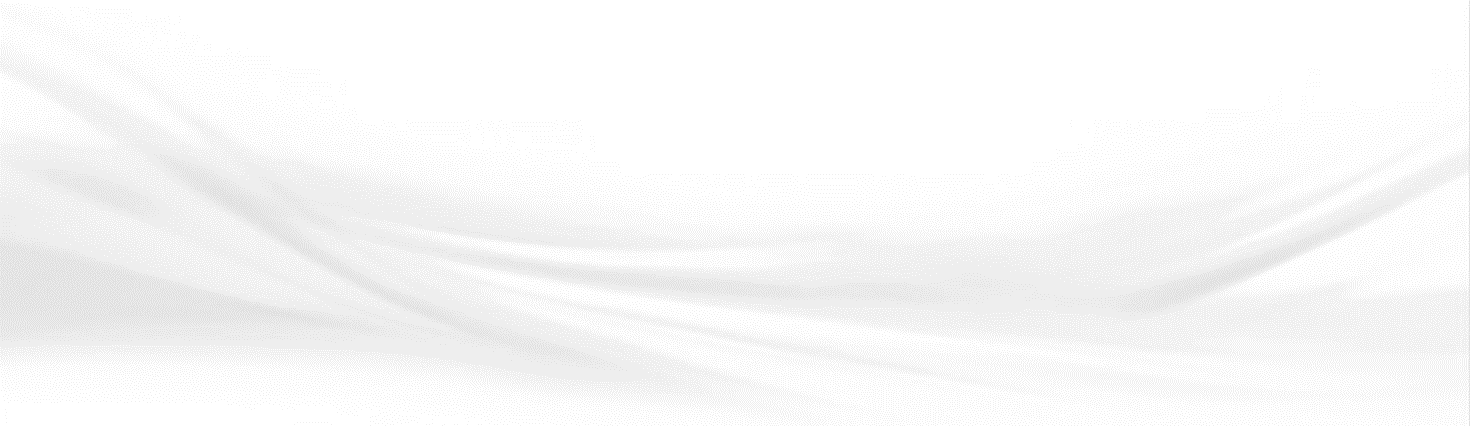 ANC: At least 1 visit
ANC 4
SBA
PNC-Mother
PNC- Newborn
Thermal care
Cord care
+49%
+48%
+39%
+20%
+21%
+33%
97%
95%
93%
94%
91%
-3%
79%
74%
74%
73%
58%
58%
54%
49%
46%
30%
28%
NA
NA
NDHS2
2008
2013
2018
+35%
+14%
+6%
+15%
94%
50%
93%
48%
80%
+6%
62%
56%
52%
52%
46%
37%
15%
9%
NA
NA
NA
3%
NA
Although the MICS report indicates greater improvement in Ebonyi MNH indices,  there is greater confidence in the NDHS data
NDHS indicates modest improvements in MN and important increase in PNC-NB.
A possible factors contributing to these improvements include free maternal care policy introduced by the state government
Source: Team analysis	1. MICS Reports, 2011, 2016, 2021     2 NDHS 2008,2013,2018
Maternal and Newborn Health Indices - Patient Use
Although the MICS shows high use of maternal care, the most recent NDHS shows a different picture of high dropout after one ANC visit
% Use of MNH continuum of care by MICS and NDHS
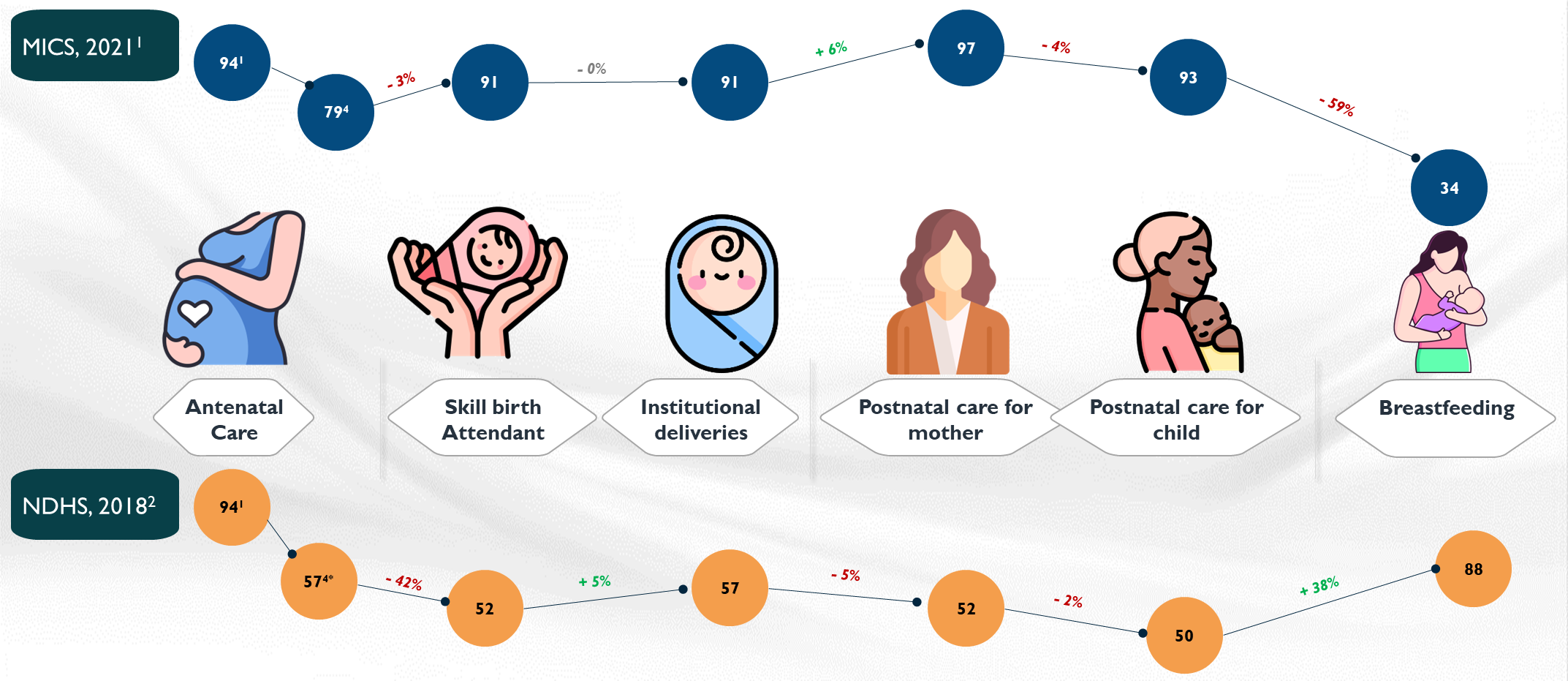 According to MICs 2021, nine out of ten women who need ANC services seek them
NDHS 2018 data shows high use (94%) of women who received ANC 1, with 70.3% who received ANC from a SBA.
Yet there is a significant drop (42%) in the use of SBA and PNC for both mothers and children
The number of women who received up to ANC 4 in the state is unknown and as such the National data of 57% was used
1- ANC 1 , 4  - ANC 4
Source: Team analysis, NDHS Report, MICS Report
* National Level Data (ANC 4)
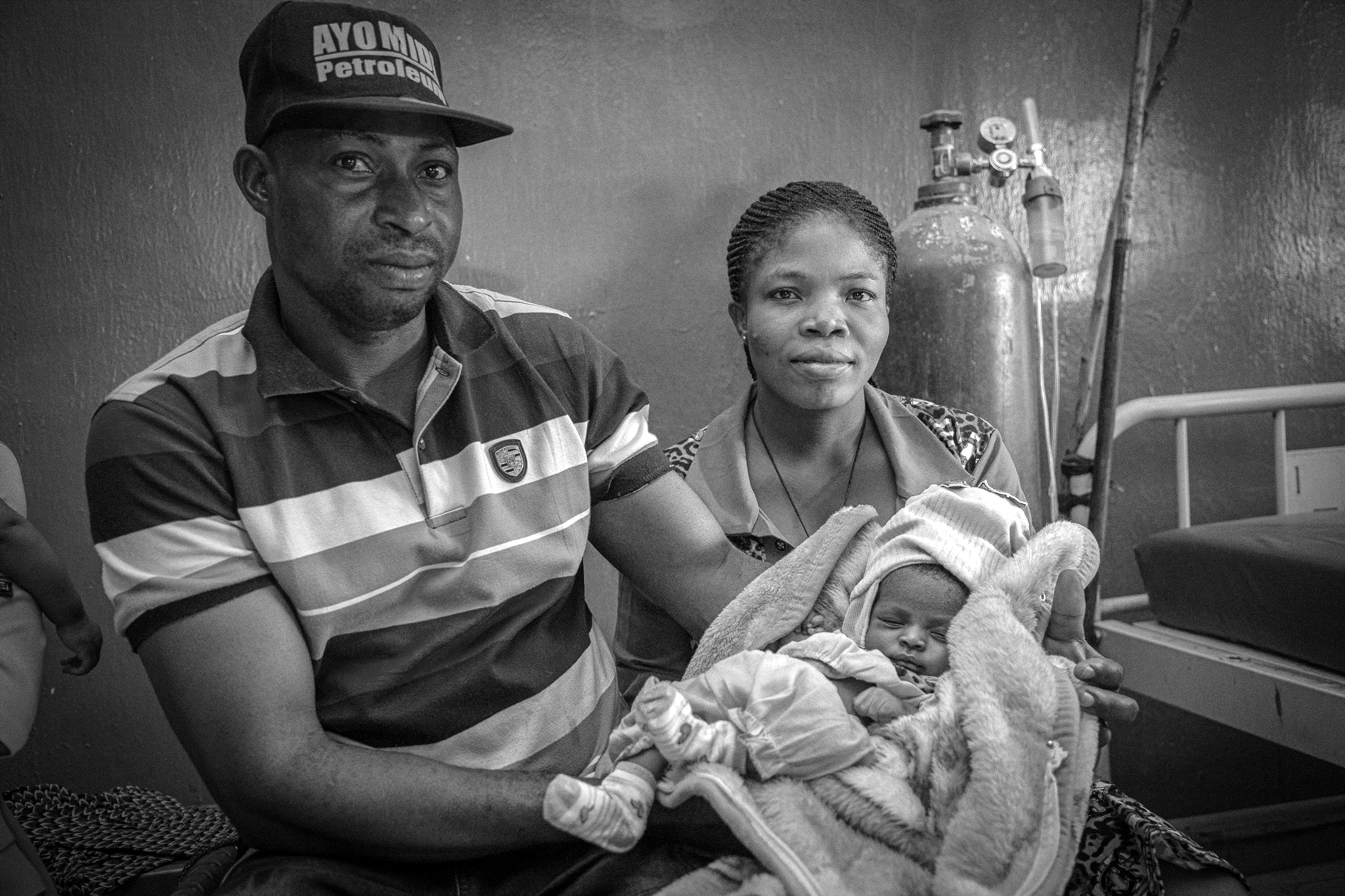 Demand for Maternal and Newborn Services in Ebonyi
10
Photo credit: USAID GHSC-PSM project
DEMAND – Antenatal care
There is high use of ANC; however, women with lower income, education and rural residence seek ANC at lower rates
Proportion of all women of reproductive age who received ANC1 (%)
Received ANC
No ANC
ANC by geographical location (%)
ANC by educational qualification (%)
Percentage who received ANC by age group
4%
11%
3%
4%
6%
7%
10%
10%
10%
No education
96%
89%
Incomplete 
primary
8%
Urban
Rural
15-19
20-24
25-29
30-34
35-39
40-44
45-49
Complete 
primary
5%
ANC by wealth quintile (%)
Incomplete 
secondary
2%
5%
8%
9%
4%
Complete 
secondary
4%
Higher
Lowest
Lower
Middle
Higher
Highest
ANC use is  significant (above 90%) across all age groups
ANC use highest among older women who have probably had other children and understand the benefits of ANC
ANC use is high across all income levels but increases as income increases.
Source: Team analysis ,1. NDHS 2018 Secondary Data Analysis	a. Using 5% as proportion of pregnant women in the state, 94% ANC penetration rate	2.  https://citypopulation.de/en/nigeria/admin/
DEMAND – Skilled birth attendance
More than half (58%) deliver with a SBAs; an important % (42%) of women with lower education and income deliver at home without a skilled professional
Proportion of all women of reproductive age who delivered from SBA1 (%)
Used an SBA
No SBA
SBA* by educational levels
SBA delivery by geographical location (%)
SBA delivery by age groups (%)
34%
37%
No education
66%
63%
Incomeplete 
primary
Urban
Rural
15-19
20-24
25-29
30-34
35-39
40-44
45-49
Complete 
primary
SBA delivery by wealth quintiles (%)
Incomplete 
secondary
Complete 
secondary
Higher
Lowest
Lower
Middle
Higher
Highest
Although 58% delivered with an SBA, a significant portion (42%) still deliver at home. 
There is a dramatic drop in use of maternity services from 94% seeking ANC compared to (58%) delivering with an SBA.
There is a direct relationship between wealth quintiles and SBA delivery, likely due to the ability to pay for skilled professionals like nurses, doctors and midwives.
There is low confidence of secondary DHS analysis at the state level.
Source: Team analysis , 1. NDHS 2018 Secondary Data Analysis	 a. Using 5% as proportion of pregnant women in the state, 58% SBA penetration rate 	*Skilled birth provider-doctor, nurse/midwife or auxiliary midwife
	2. https://citypopulation.de/en/nigeria/admin         3. https://data.worldbank.org/indicator/SP.DYN.CBRT.IN?locations=NG
DEMAND – Postnatal care
There is also a significant decrease in PNC, related to fewer women receiving SBA delivery
Proportion of newborns who received PNC within 2 days of birth (%)
Received PNC
No PNC
PNC by educational levels
Percentage who received PNC by geographical location
Percentage who received by age group
No education
64%
65%
Incomeplete 
primary
36%
35%
Complete 
primary
Urban
Rural
15-19
20-24
25-29
30-34
35-39
40-44
45-49
Percentage who received PNC (wealth quintile)
Incomplete 
secondary
Complete 
secondary
Higher
Lowest
Lower
Middle
Higher
Highest
Majority of women do not receive PNC for the newborn within the first 2 months of delivery. This pattern is consistent across urban and the rural areas, potentially due to low delivery with an SBA in a facility and traditional custom for the family to provide care for newborns at home
More older women seek PNC, possibly because they have a better understanding of the benefits of timely PNC visits than women in lower age groups
Source: Team analysis 	1. NDHS 2018 Secondary Data Analysis	 a. Using 5% as proportion of pregnant women in the state, 36% PNC penetration rate	2.  https://citypopulation.de/en/nigeria/admin
DEMAND- Barriers to demand
Despite almost universal use of MN services, barriers still exist
Distribution of women by barriers in accessing maternal care in 20211(%)
Cost is a significant barrier despite the roll out of free maternal services in Ebonyi
The free maternal services program does not cover hidden costs incurred to access services
Women of lower income levels are disproportionately affected by cost of maternal care 
Distance is a barriers primarily in rural areas where health facilities are sparsely distributed
Proportion of women affected
Not wanting to go alone
Getting money for treatment
Getting permission to go to treatment
Distance to health facility
14
Source: Team analysis 	1. MICS report 2021
DEMAND – Profiles
The market is failing women (42%) who need SBA and (64%) who need PNC; these missing women have similar socio-economic profiles
Estimated number of women a
Women who DO NOT use MNH services
Women who use MNH services
Quantity
Quantity
163,402
11,117
ANC
The mother lives in an urban area
She is educated beyond secondary level
Lives in a household with middle and/or higher income level
She is young (15-20) or old (40-45)
The mother lives in a rural area
She has no education
Lives in a household with the lowest and lower income level
She is much younger (15-20) or older in her reproductive cycle (40-45)
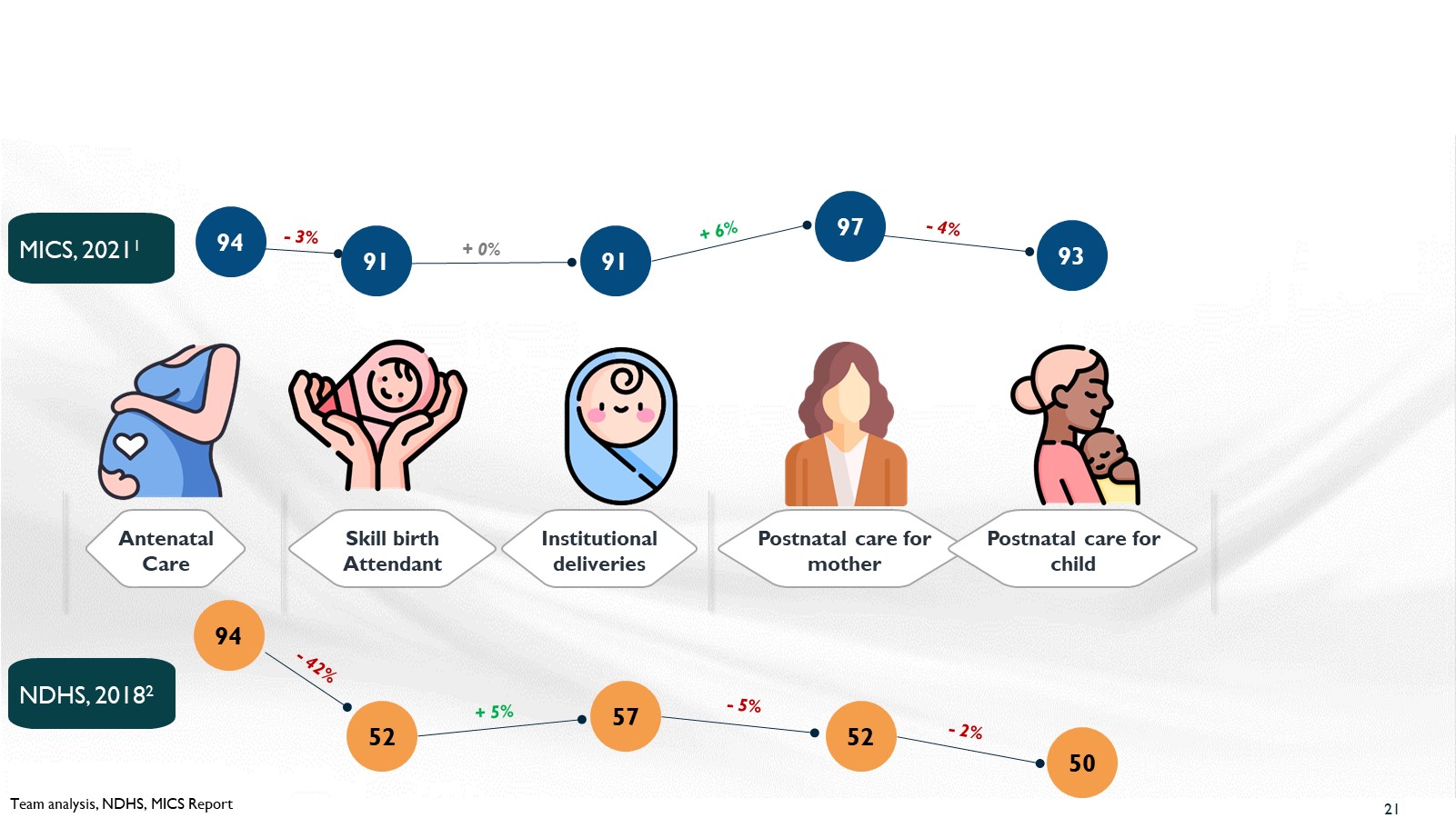 ANC
54,241
74,904
SBA
The mother lives in a rural area
She is educated to tertiary levels
Lives in a household with highest and higher income level
She is young (15-24)
SBA
The mother lives in an urban or rural area
She has no or incomplete education
Lives in a household with lowest and lower income levels
She is midcourse in her reproductive life cycle (30-39) with multiple children
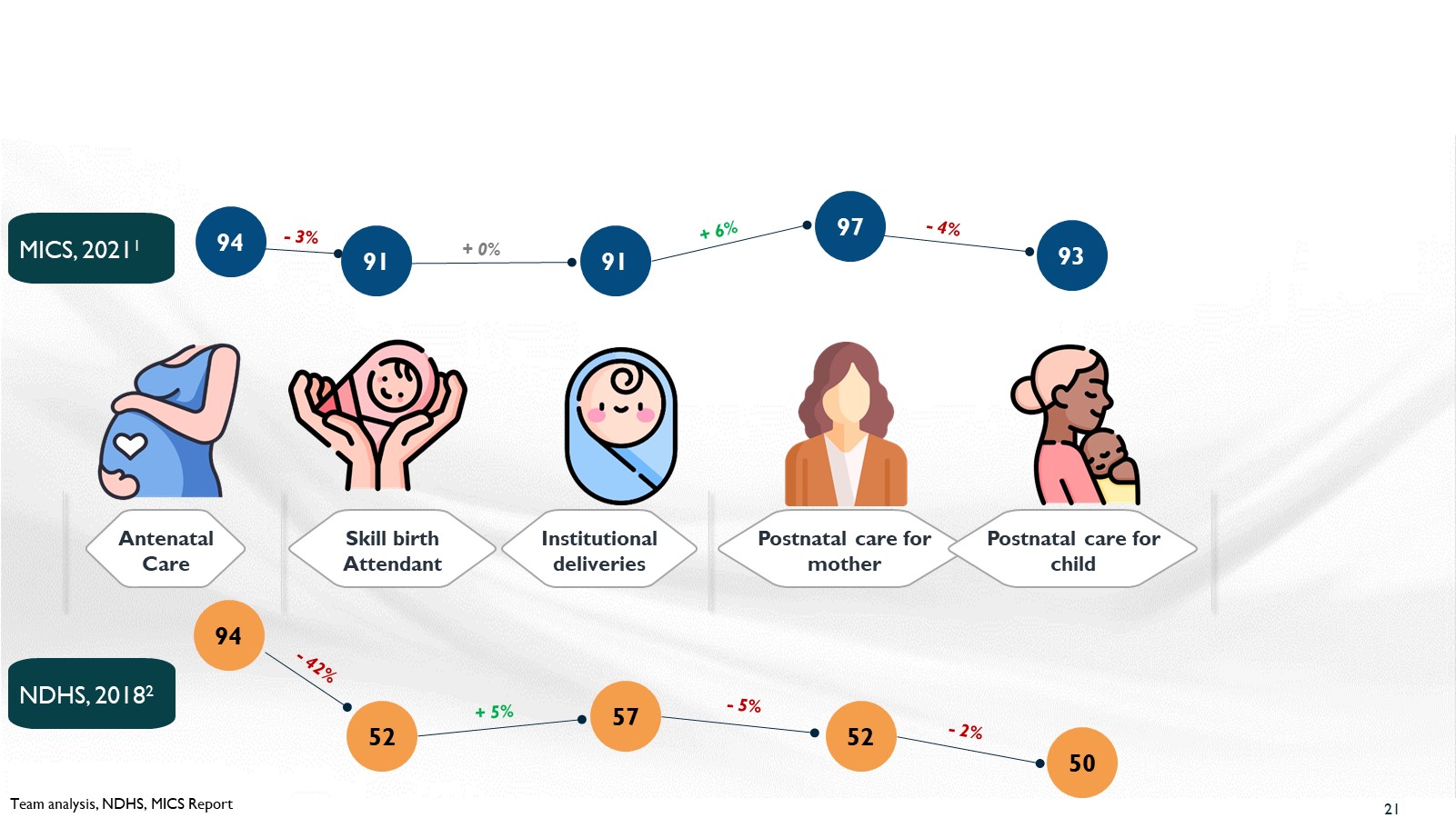 82,653
46,492
PNC-NB
PNC-NB
The mother lives in either an urban or rural area
Lives in a household across all income levels
She is much older (30-44)
The mother lives in either an urban or rural area
Lives in a household across all income levels
She is younger (15-29) or much older (45-49)
The MN market for ANC serves urban/rural, low- and high-income women (163,402 annually).
The MN market does not serve an important number of women who need SBA services as well as PNC services – 54,241 and 82,653, respectively.
a. Using 5% as proportion of pregnant women in the state, 58% SBA penetration rate
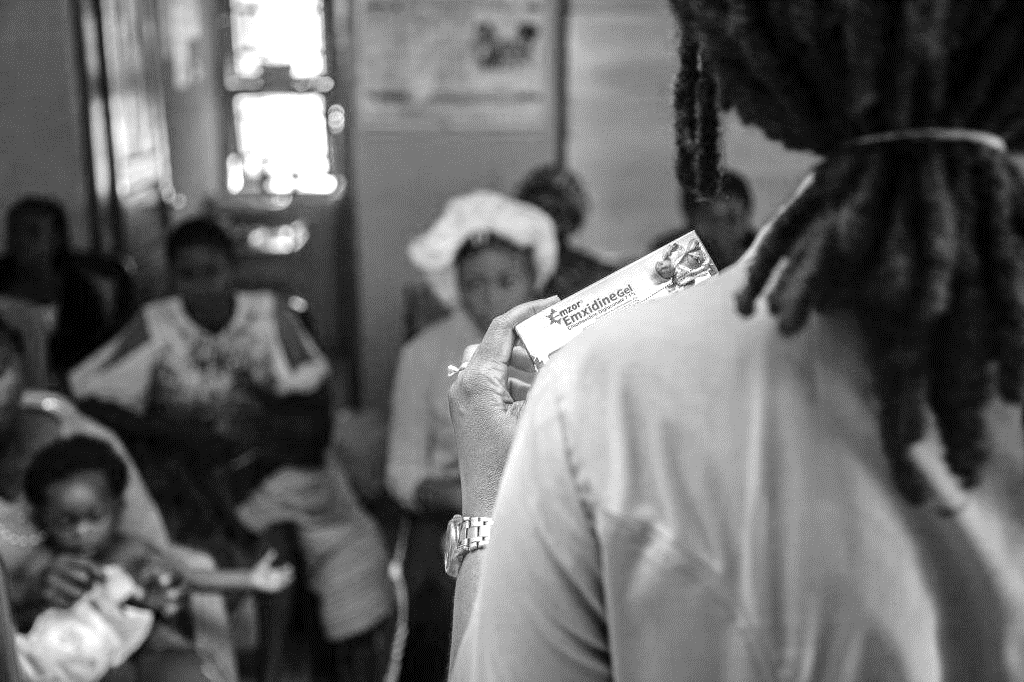 Supply of Maternal Newborn Services and Products
16
SUPPLY – Market Actors
There is a wide range of public and private market actors to consider when shaping MNH markets
MARKET ACTORS BY MARKET ROLE
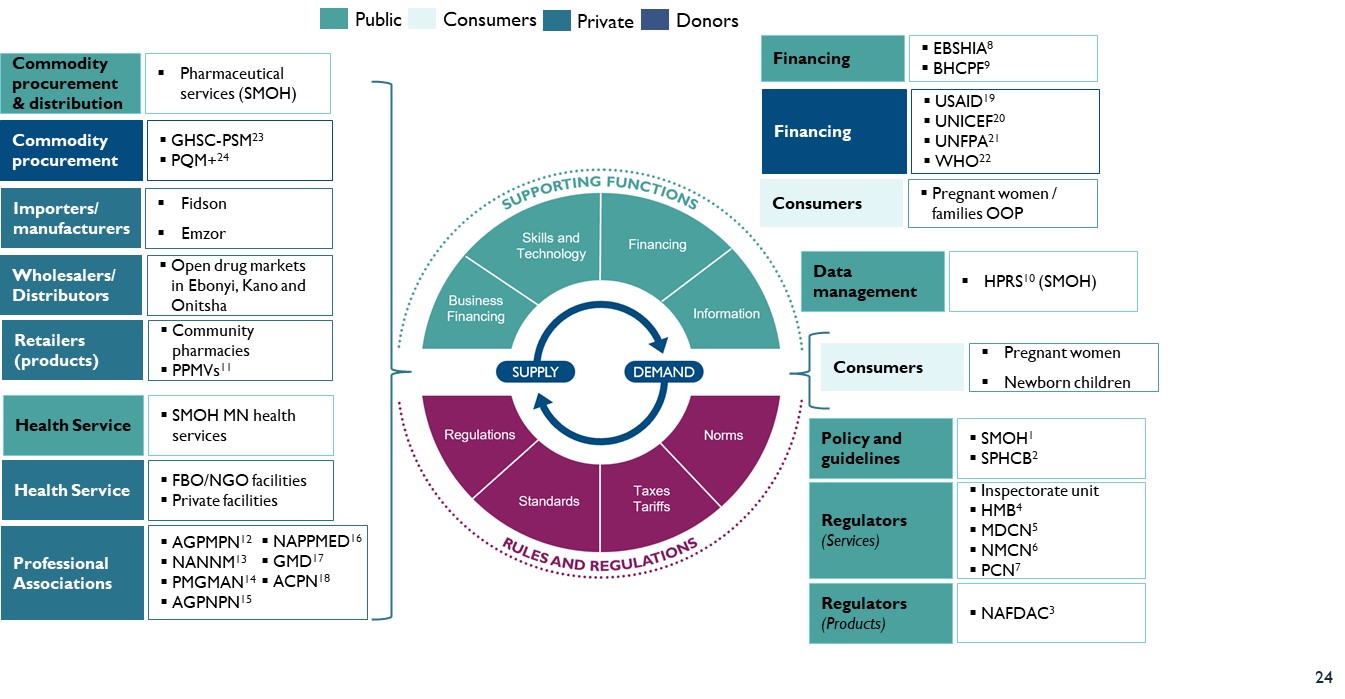 On the product supply side, there are public, donor and private actors ensuring supply of MNH products and equipment
On the service supply side, there is a mix of public and private actors in the MN market
There are no organization or association representing consumer interests of women and newborn
MNH services are financed by three sources, dominated by consumer OOP spending, donor funds and finally public
Regulatory agencies responsible for governing MNH services and products markets are present at the state and federal levels
1. SMOH – State Ministry of Health, 2. SPHCB – State Primary Health Care Board, 3. NAFDAC – National Agency for Food and Drug Administration and Control, 4. HMB – Hospital Management Board, 5. MDCN – Medical and Dental Council of Nigeria, 6. NMCN – Nursing and Midwife Council of Nigeria, 7. PCN – Pharmacists Council of Nigeria, 8. EBSHIA – Ebonyi State Health Insurance Agency, 9. BHCPF – Basic Health Care Provision Fund, 10. HPRS – Health Planning, Research and Statistics 11. PPMVs – Proprietary and Patent Medicine Vendors, 12. AGPMPN - Association of General and Private Medical Practitioners of Nigeria, 13. NANNM – National Association of Nigeria Nurses and Midwives (NANNM), 14. PMGMAN - Pharmaceutical Manufacturers Group of Manufacturers Association of Nigeria, , 15. AGPNPN – Association of General Private Nursing Practitioners, 16. NAPPMED – National Association of Patent and Proprietary Medicines, 17. GMD – Guild of Medical Doctors, 18. ACPN – Association of Community Pharmacists of Nigeria, 19. USAID – United States Agency for International Development, 20. UNICEF – United Nations International Children's Emergency Fun, 21. UNFPA - United Nations Population Fund, 22. WHO – World Health Organization, 23. GHSC-PSM – Global Health Supply Chain Program-Procurement and Supply Management, 24. PQM+ - Promoting the Quality of Medicines Plus, 25. IHP – Integrated Health Program, 26. CHAI – Clinton Health Access Initiative, 27. HWFR – Health Work Force Registry, 28. PMI – President's Malaria Initiative
17
SUPPLY summary
There are a limited number of public/private facilities in rural areas; private facilities are concentrated in a small number of LGAs – mostly in the state capital
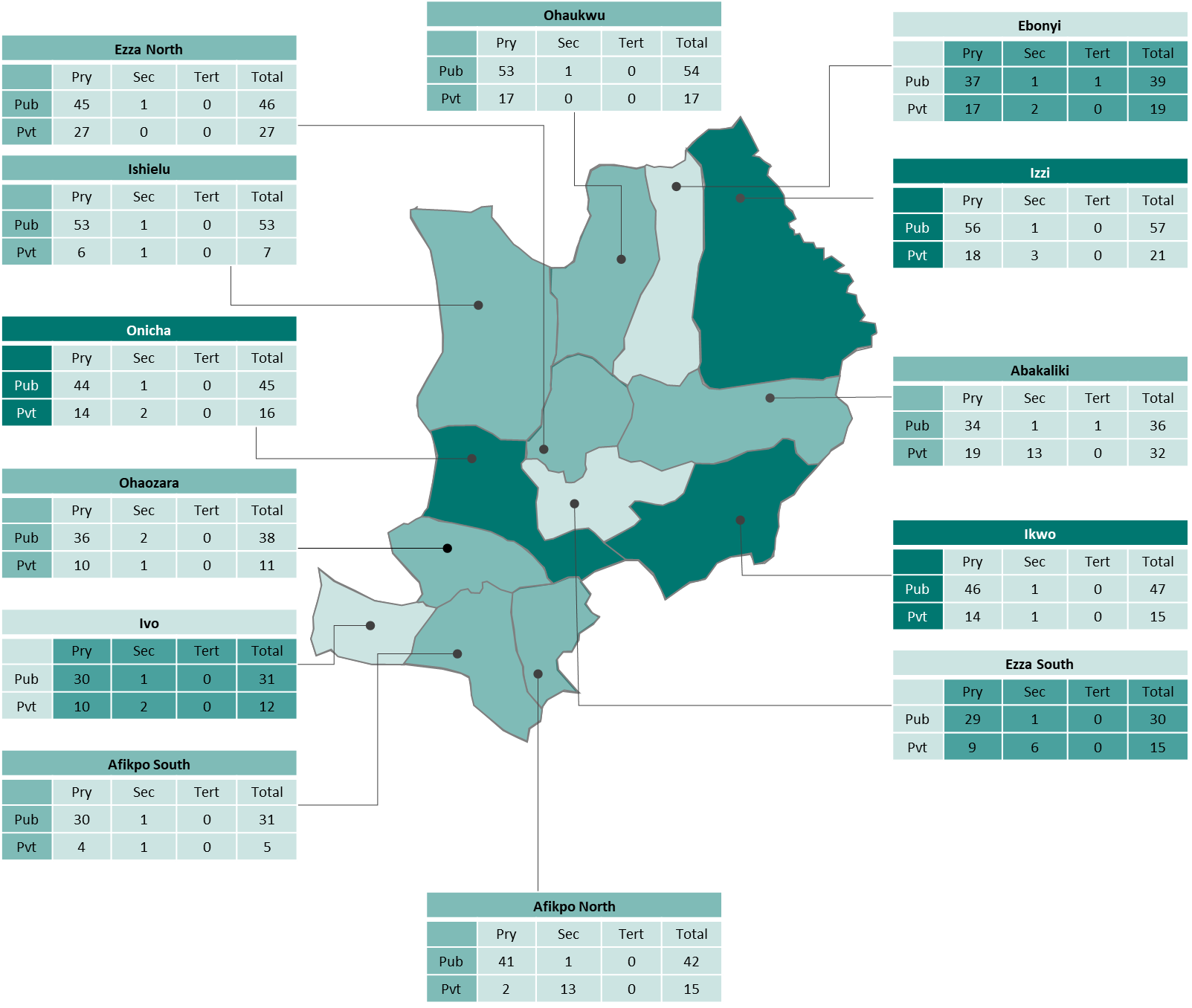 Population key
Private sector owns and manages 28% of health facilities in  Ebonyi, mostly at the primary and secondary levels.
Ebonyi state capital - Abakaliki –has the largest number of private healthcare facilities
PHC facilities (19)
Secondary facilities (13)
Registered PPMVs (66) 

Others are clustered in:
Ezza North: 27 – all PHC
Izzi: 21 mostly PHC [18] and secondary [3]
There is an uneven distribution of secondary HFs, community pharmacies and PPMVs  across the LGAs
21
20
43
15
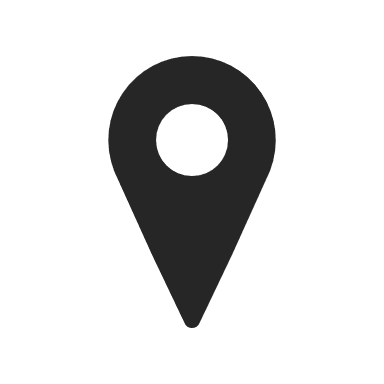 State capital
10
66
1
5
23
7
25
25
5
> 300,000
200,000 – 300,000
< 200,000
- number of PPMVs
xx
Source: Team Analysis 1. Ministry of Health   2. https://www.city-facts.com/, 3. Nigeria Health Facility Registry
Supply-Trends of source of  ANC, SBA and PNC
Private services lost share in ANC and SBA markets; mothers switched to public ANC services and others dropped out of health system to deliver at home
Public sector
Private sector
Home
Missing
Other
Place of delivery (%)
Source of ANC (%)
Source of PNC (%)
0%
0%
0%
1%
2%
4%
1%
2008
2013
2018
2008*
2013
2018
2008
2013
2018
The proportion of women using private ANC declined from its highest level (41%) in 2008 to (35%) in 2018.  Women switched to public ANC services
Decline in use of private MN services is more marked in SBAs, from 49% in 2008 to 25% in 2018. Private market share lost share to increases in home deliveries
Expansion of free maternal care services to all public secondary facilities may explain the switch to use of public ANC, but not SBAs and PNC services
* South-East average, not Ebonyi-specific
Source: Team analysis 	1. NDHS 2008, 2013 and 2018 Secondary Data Analysis
SUPPLY-Services
The public sector provides most ANC services - subsidizing higher/highest income women. More lowest/lower income seek private ANC, raising equity issues
ANC services by source, 2018
ANC service by source and location, 2018
ANC service by source and income, 2018
Public Sector
Private Sector
Other
Public Sector
Private Sector
Other
Public Sector
Private Sector
Other
Lowest
5%
Lower
5%
Middle
5%
Higher
8%
Highest
Total
Rural
Urban
Private sector health facilities provided more than one third (35%) of the ANC services in the state
Majority of the private ANC services were in urban areas (40%)
There are important equity issues to consider
Private sector served twice as many women from the poorest quintile (42%) compared to richest (24%) raising equity issues
Public sector services subsidizes the wealthiest women, serving more women from richest (68%) than any other income group
SOURCE: NDHS 2018 data
SUPPLY-Services
More women deliver with an SBA (59%) than at home (39%); the majority are with a public provider (mostly nurses-midwives); there are also equity issues
Public sector
Private sector
Home
Other
SBA delivery by source and location, 2018
SBA delivery by source and income, 2018
SBA delivery by source (Total), 2018
2%
2%
3%
3%
1%
3%
2%
Urban
Lowest
Lower
Middle
Higher
Highest
Rural
One quarter (25%) of all SBA deliveries are performed by a private provider, many of which are in private maternity homes
Majority of women who deliver at home (42%) reside in rural areas yet a large number live in urban areas (38%) – an opportunity for a private providers
Like ANC services, there are equity issues in delivering SBA services
Most of public clients are from higher and highest income groups
Private providers serve all income groups but to at a lesser level than for ANC services
Although maternal services are free in some public facilities in the state, hidden costs make accessing MN care unaffordable to poorer populations
SOURCE: NDHS 2018 data
SUPPLY-Services
Referral pathway for MNH services
Private
Public
There are clear standards for referral
All cases that require referral services must be referred
All PHC staff should be trained on referral system
Enabling environment including provision of basic referral tools – forms, transportation services should be available.
Referral should be 2-way 
Public health facilities often refer patients to other public health facilities (higher)
Private health facilities refer patients to both public and private health facilities (higher) 
There is considerable ‘self-referral’ where a woman seeks care with one provider (e.g., private for ANC) and switches to another (e.g., public for delivery)
A, R, P, E, B, C
Tertiary
A, R, P, E, B, C
A, R, P, E, B
A, R, P, E, B
Secondary
A, R, P, E, B
A, R, P, E, B
A, R, P, E, B
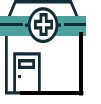 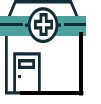 Primary
A – Antenatal Care
R – Routine delivery
P – Postnatal care for mother
E – Early essential newborn care
B – BEmONC
C – CEmONC
KEY
22
SOURCE:  Expert consultation, team analysis
Product availability and cost
All MNH products aside Heat Stable Carbetocin were found at the Urban CPs, however, only rural PPMVs stocked some MNH products
Unavailable
Cost of available commodity
Key
PPMVs
Community Pharmacy
HCF Public
HCF Private
Rural (1)
Urban
Rural (1)
Urban (4)
PHC- Rural (1)
PHC- Rural (1)
PHC- Urban  (1)
SHF - Urban  (1)
Highlight
Commodity
Sulphadoxine Pyrimethamine
$0.33 per 3 tabs
$0.33 - $0.76 per 3 tabs
$0.44 per 3 tabs
Free
Heat stable carbetocin are unavailable across all SDP assessed 
MNH products are not stocked by PPMVs, but some were discovered in rural PPMVs.
There is limited availability of MNH commodities in the rural SDPs 
The prices of certain commodities in PHC and SHF are relatively higher compared to other prices in CPs.
Misoprostol Tablets
$0.44 - $2.61 per 10 tabs
Part of ANC service cost
$1.09 per 10 tabs
Part of ANC service cost
$0.65 per 4 tabs
Oxytocin Injection
$0.22  per Amp
$0.13 -N400 per Amp
Part of ANC service cost
$0.22 per Amp
Part of ANC service cost
$1.85 per Amp
Tranexamic acid Injection
$0.65 - $0.87 per Amp
$1.30 per Amp
Magnesium Sulphate Injection
$1.09 per Amp
$0.48 - $1.09 per Amp
Part of ANC service cost
$1.30 per Amp
Hydralazine Injection
$0.22 - $0.78 per Amp
$2.17 per Amp
$0.15  per Amps
Methyldopa Tablet
$0.65 per 10 tabs
$0.52 - $1.30 per 10 tabs
$2.61 per 10 tabs
Part of ANC service cost
Nifedipine Tablet
$0.33 per 10 tabs
$0.22 per 10 tabs
$0.11 - $1.63 per 10 tabs
Part of ANC service cost
$1.09 per 10 tabs
Gentamicin  Injection
$0.33 per Amp
$0.05 per Amp
$0.05 - $0.76 per Amp
Part of ANC service cost
$0.22 per Amp
Part of ANC service cost
$0.07 per Amp
Benzylpenicillin injection
$0.15 per vial
$0.16 - $0.87 per vial
$0.44 per vial
Dexamethasone Injection
$0.09 per Amp
$0.04 - $0.65 per Amp
Part of ANC service cost
$0.11 per Amp
Part of ANC service cost
$0.17 per Amp
Chlorhexidine digluconate
$0.44 - $0.76 per Amp
$0.65 per tube
$0.65 per tube
Heat Stable Carbetocin
Exchange rate: N460 per $1
Sources : Key Informant Interview Synthesis
Sourcing
Majority of the MNH commodity are sourced from the open drug market and pharmaceutical Reps
No
Yes
Key
Sources of Commodity
Open drug market
Pharmaceutical
Reps
Wholesalers
Social Marketing Organisations
Government
Implementing Partner
Service delivery point
Community Pharmacy
Clanol – Urban
Octovia – Urban
Nobel – Urban
Venerable Bede – Urban
Olympia – Rural
Johnny – Urban
PPMVs
Over to God – Urban
Salus Infermorum – Urban
Thije Medical – Rural
Man of peace – Rural
Divine Mercy Clinic – Urban
Health 
Facilities (PHC)
Little Seed Hospital – Rural
Chima Hospital – Rural
Amuzu PHC (Govt) – Rural
SHF
St. Theresa Hospital – Urban
Bethel Mission  Hospital – Urban
Sources : Key Informant Interview Synthesis
Cost of service
Despite the higher cost of services at urban PHC facilities….
PHC
SHF
Key
Health Facilities
Cost of Service
Highlight
Cost for delivery in the urban areas are relatively higher than in the rural areas 
Most of the services offered in the urban private facility are at a cost. Some mission hospitals occasionally pay for the expenses  of patients who are unable to pay
General consultation
Specialist
consultation
ANC Visit
Normal Delivery
C- Section
Immunization
Malaria Test
Free
Refer
Free
$10.87
Refer
Free
Free
Govt Rural
Free - $1.09
Free - $10.87
$1.09 - $3.26
$10.87 - $16.30
$260.87
Free - $0.22
$1.09 - $2.17
Private Rural
Private Urban
$1.09 - $10.87
$2.17 - $10.87
$1.09 - $2.17
$32.61 - $43.48
$260.87
Free – $0.22
$1.09 - $2.17
Private Urban
$1.09 - $2.17
$2.17 - $10.87
Free
$32.61 - $43.48
$260.87 - $434.78
Free - $0.44
$1.09 - $2.17
Exchange rate: N460 per $1
Sources : Key Informant Interview Synthesis
Product Synthesis
….the private PHCs located in rural areas tend to be better equipped than their urban counterparts
Available
Unavailable
Key
Healthcare Facility - Private
HCF -  Public
PHC- Rural (Little seed)
PHC- Rural (Chima)
PHC- Urban  (Divine Mercy)
SHF- Urban  (St Theresa)
SHF - Urban  (Bethel)
PHC- Rural (Amuzu)
Highlight
Equipment
Blood pressure cuff
The government PHC assessed in the rural area lacks  essential MNH equipment 
The PHC in the rural areas are more equipped than their urban counterparts
All primary health care facility assessed did not have anaesthesia equipment which is a crucial requirement for providing safe and effective SBA (Skilled Birth Attendant) services.
Ultrasound
Fetal doppler
Refrigerator blood bank
Bags for collecting blood
Anesthesia equipment
Urine dipstick
Bag and neonatal face mask
Baby weighing scale
umbilical clamps/ties
Pulse oximeter
Refrigerator for vaccines
Autoclave
Sources : Key Informant Interview Synthesis
Human for health resources Synthesis
The shortage of healthcare workers is prevalent across all health facilities, but it is worse in public health facilities.
xx
xx
Visiting Personnel
In-house personnel
General Physician
Ob-gyn
Surgeon
Public Health Nurse
Nurse/
Midwife
Medical Attendant
Pharmacist
CHW
Services Delivery Point
Pvt - PHC- Rural (Little seed Hospital and Maternity)
2
1
2
4
Pvt - PHC- Rural (Chima Hospital)
2
1
2
4
Pvt - PHC- Urban  (Divine Mercy)
2
1
1
1
1
Pvt - SHF- Urban  (St Theresa)
2
1
1
1
10
1
5
Pvt - SHF - Urban  (Bethel)
2,8
1
1
5
3
8
Pub - PHC- Rural (Amuzu)
3
There are significant gaps in the availability of skilled healthcare workers in the state but this is more evident in the rural areas
Less qualified personnel such as Community Health Workers (CHWs) are noticed to perform nursing duties in the rural PHC assessed, while the absence of pharmacists exacerbates the problem.
1 CHW- Community Health Worker
27
SOURCE:  Key Informant Synthesis
Summary of supply
Who is the market failing?
Why is the market failing?
Low ability to pay and lack of financial risk protection is a major challenge and this creates a barrier to access for mothers in the lowest and lower-income households 
Geographical barriers to access predominantly affect rural residents:
distance to health facilities
limited availability of skilled birth attendants at the rural HFs due to a mismatch in the distribution of HFs 
disruptions in the public referral system due to the lack of functionality of the public secondary healthcare facilities 
Socio-cultural norms favor the use of TBAs over skilled birth attendants and this is linked to illiteracy and poverty
The mother lives in urban and rural areas (predominantly rural)
Lives in a household with the lowest and lower income levels
She has no or incomplete education
MNH commodities are less likely to be available at the PHC level in both the rural and urban areas
Challenges maintaining cold chain of MNH commodities in rural areas
Most private service delivery points source their commodities from the open drug market and this could have implications for the quality of the commodities since they are largely unregulated
28
MNH- Ebonyi- Summary of Supply
Summary of supply
Who is currently providing service?
At what cost are these services provided?
Other challenges
Disruptions in the public referral system because public secondary healthcare facilities are not functional
HF experience challenges in maintaining the cold chain of MNH commodities in rural areas
Heat-stable carbetocin which does not require a cold chain storage system and is an alternative to oxytocin is unavailable across all SDP assessed 
Limited availability of qualified healthcare workers at HFs (especially due to a mismatch in the distribution of HFs
There is shortage of equipment which cuts across both urban and rural areas, particularly for PHCs
Private HF and suppliers source commodities from the open drug market which has quality implications since they are largely unregulated
Public and Private Primary HFs provide MNH products and services in both rural and urban
Tertiary HF provides MNH products and services
The community pharmacies only dispense MNH products
The cost of services provided at private urban facilities is significantly higher than their rural counterparts 
The cost of the products at the CPs are within range of each other
Who is not currently providing service?
Why are they not providing these services?
The patent and proprietary medicine vendors (PPMVs) 
Private secondary health facilities in rural areas
Public secondary healthcare facilities across the state
PPMVs are not licensed to stock or provide all MNH commodities
Low demand and ability to pay in rural areas due to norms and poverty respectively
Inadequate HRH to provide services in public secondary HFs
29
Source: KIIs, desk review, Team analysis,
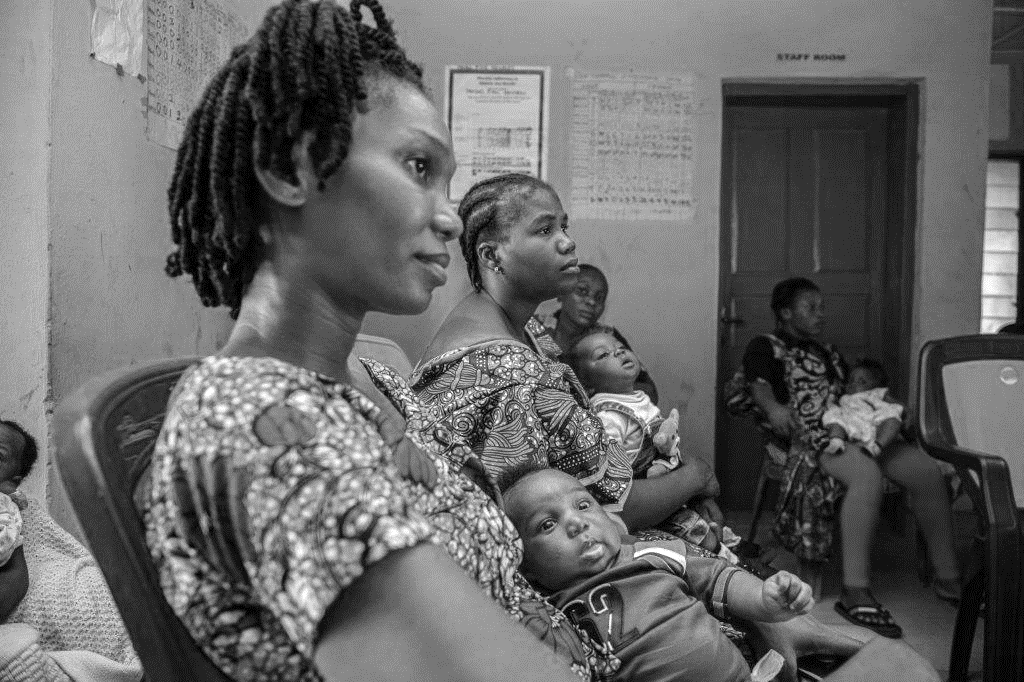 Summary of findings
30
Photo credit: USAID GHSC-PSM project
A=Absent   I=Inadequate    M=Mismatch
A=Absent   I  =Inadequate    M=Mismatch
Market system performance for MNH in Ebonyi
STEWARDSHIP: There are no dialogue platforms with the private for-profit actors in the state but most public sector stakeholders leverage association meetings of these  for-profit actors to engage them where necessary
FINANCING (S): High OOP costs across all levels of care in both the public and private health sectors. SHIS benefit package needs actuarial review inline with current market conditions. Low penetration of the SHIS due to low awareness of the informal sector and the exclusion of the formal sector
BUSINESS FINANCING: Difficult to access finance to start/expand private maternity services; no mechanisms to purchase/lease equipment needed to offer quality MN services
SKILLS/CAPACITY: There are significant gaps in the availability of skilled healthcare workers in both public and private sectors. Quality varies in private facilities – higher in urban and lower in rural areas depending on the access to financial and technical support
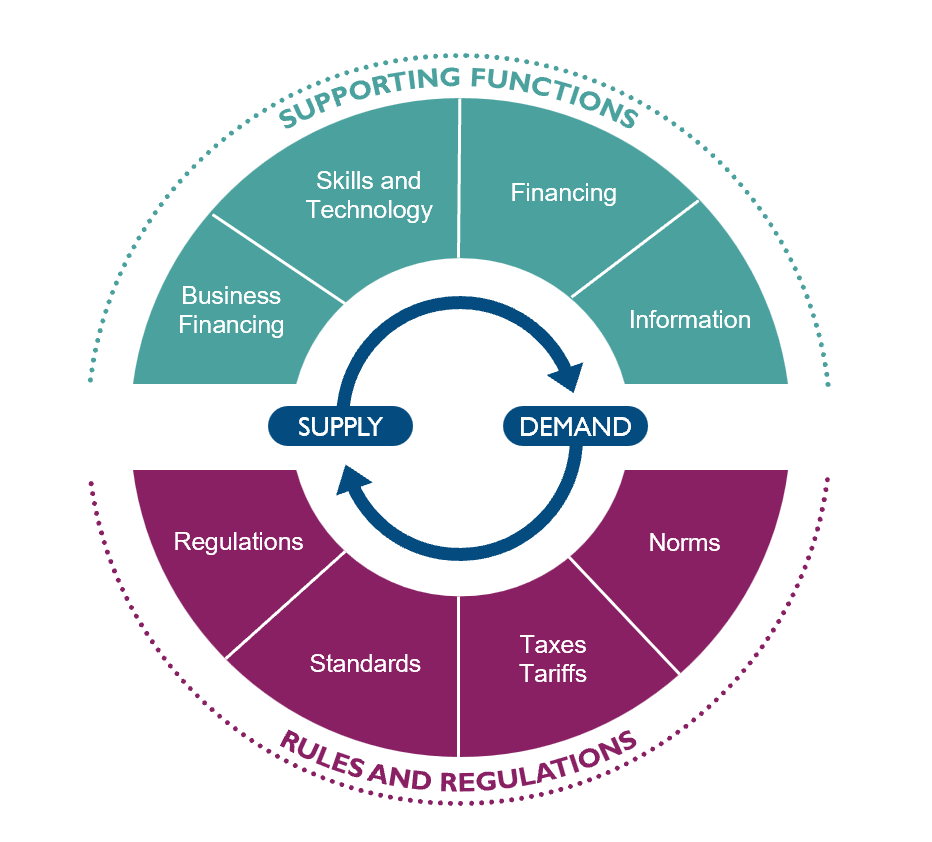 SUPPLY (S): Private providers are concentrated in urban areas and inadequate private secondary HF in rural areas. Good number of private hospitals/maternity wards. Designated private CEMONC sites. Weak referral system. TBAs fill the gaps created by insufficient SBAs. Most commodities for private facilities are sourced from the unregulated open drug market
DEMAND: The market is mostly failing lower income, rural and peri urban women. Demand for MN services drops precipitously after ANC. Low ability to pay has a significant influence on the care-seeking behaviors
NORM: Cultural norms still support home delivery and family care for newborns. Socio-cultural factors encourage the use of TBAs as opposed to seeking care at health facilities. Women lack agency to make decision on household finance to fund MN services
REGULATIONS: Inadequate supervision of private sector providers due to gaps in funding for regulatory activities across the markets
STANDARDS:  Although the guidelines exist, there are limited incentives for the private sector to comply with guidelines for quality of care
Source: KIIs, desk review, Team analysis
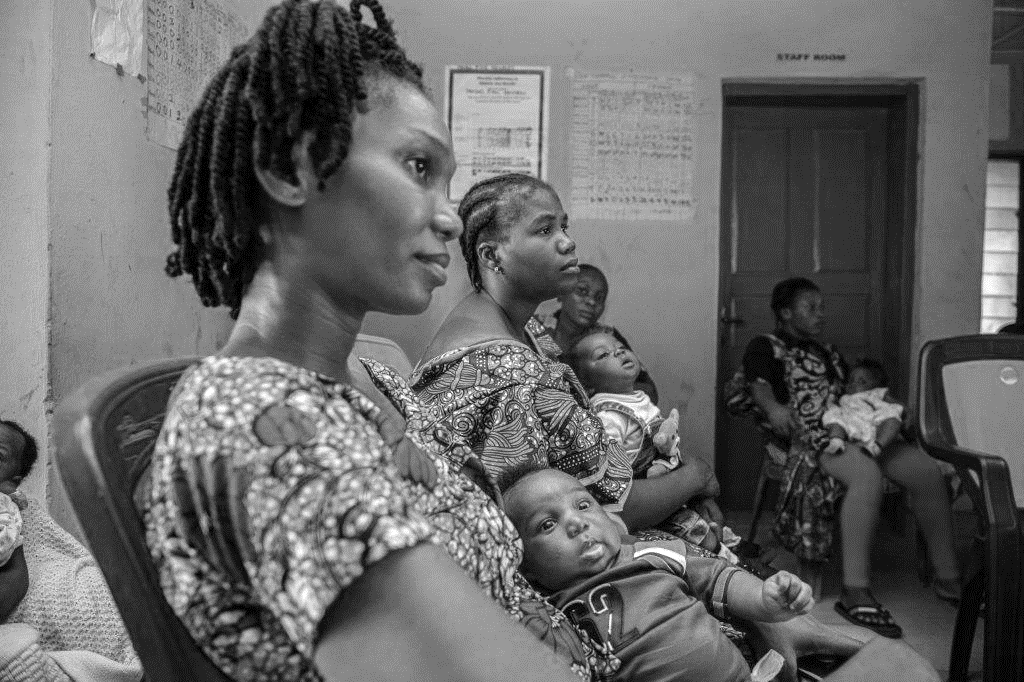 Strategic Ideas
34
Photo credit: USAID GHSC-PSM project
Strategic Logic Model for Maternal and Neonatal Health in Ebonyi
Product/Services
Provider
Place
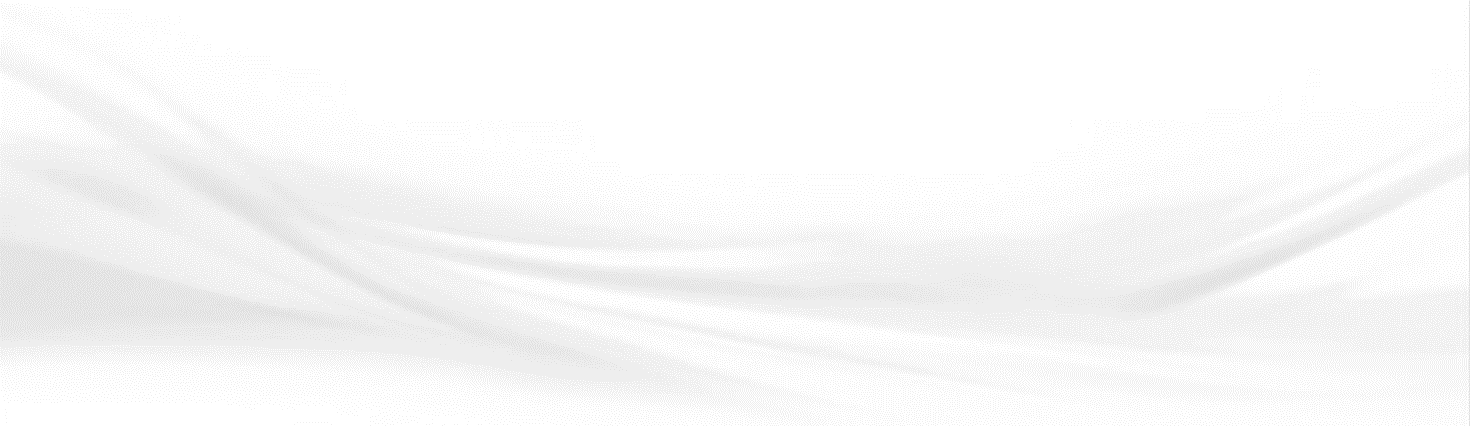 Market
People
Pregnant women within the lowest and lower income level with little or no education
Skill birth attendant delivery 
Referral  
Post natal FP Counselling
Private maternity homes
Private and public secondary facilities particularly FBOs for referral
Peri-urban
Rural
Use-case for MNH in Ebonyi
Health Impact
Health Outcome
Market System Change
Reduced maternal mortality by 15% by 2024
Pregnant women of lower socio-economic status have access to affordable quality SBA and postpartum FP counselling and services with timely referrals at private health facilities
Demand financing: Remove economic barriers to access MNH services and products e.g. insurance
Supply: Ensure supply of quality and affordable MNH products to the private sector e.g. aggregation
A2F: Private providers access business financing to improve quality and/or start /expand businesses e.g. provision of credit
Supply: Improve referral and transport systems from within and between public and private facilities and across the various cadres of care
Stewardship: Public and private MNH market actors align and coordinate e.g policy advocacy
Quality: Private facilities provide quality MNH services and products e.g. provider digital decision support
Quality: Improve provider capacity to deliver quality BEMONC and CEMONC services e.g. digital learning
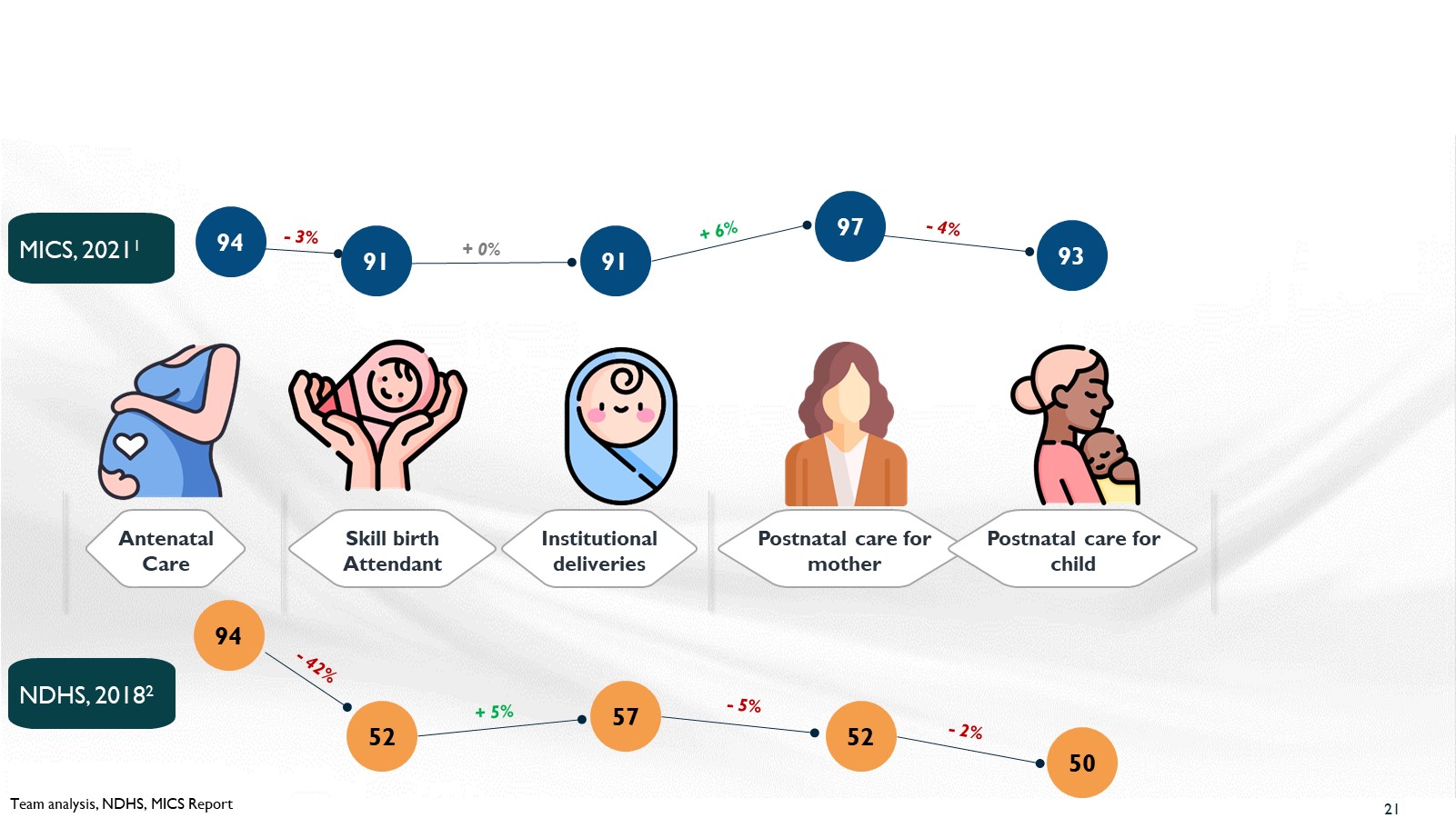 Information: Private providers report quality data and MOH uses and reports on data for decision making e.g. DHIS2 integration
35
Platform for an enabling business environment for the MNH market
Supply
Insurance
Funds from the state government 
Private associations
Private companies –CSR
Ministries of Commerce/Finance /Business development
Quality of Care
Digital decision support, self assessment tools
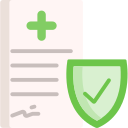 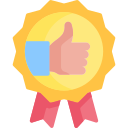 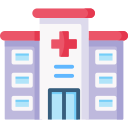 Capacity building to address health workers’ attitude
Reward system for improve quality of care
Integrated supportive supervision
Scale up support by Ips to more HFs
Channels to improve the quality of healthcare workers in private of HFs (addressing auxiliary nurses)
Secondary & Tertiary Health Facilities
Access to financing
BOI, BOA, Development bank of Africa, Fidelity Bank
PSN Foundation & ACPN cooperative
Innovative models: E.g Unjani model
Access to credit-type payment models from manufacturers
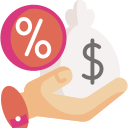 Provider capacity
Digital learning with incentives
Referral/coaching network
Transport systems
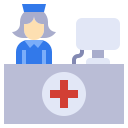 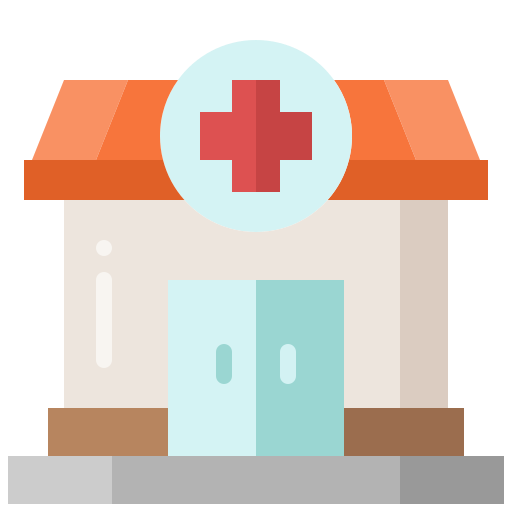 Aggregation
Pooled procurement through: 
DMA
PSN & ACPN
Supply chain innovators Eg. Drugstoc, Shelf life, Lifestores, Remedial Health
Data reporting
DHIS2 - Access to tools and capacity building by private health facilities 
MPDSR systems 
Financing for logistics
Collaboration with AMURT
Incentive to report
Private maternity homes/health facilities
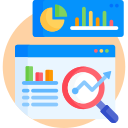 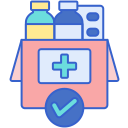 Demand
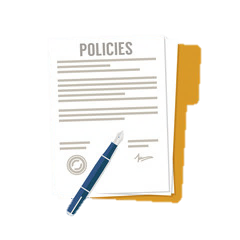 Policy
State public-private partnership policy
Policy adoption and implementation that affect private MNH markets
Referrals 
Documentation – tools and capacity building (Identifying digital options)
Follow up mechanism- Digital options (Online and offline)
Transport system
Adapt the existing community-driven mechanism (NURTW) and include a reward mechanism for sustainability
36
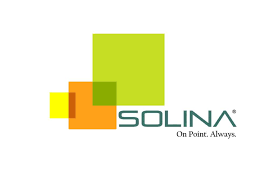